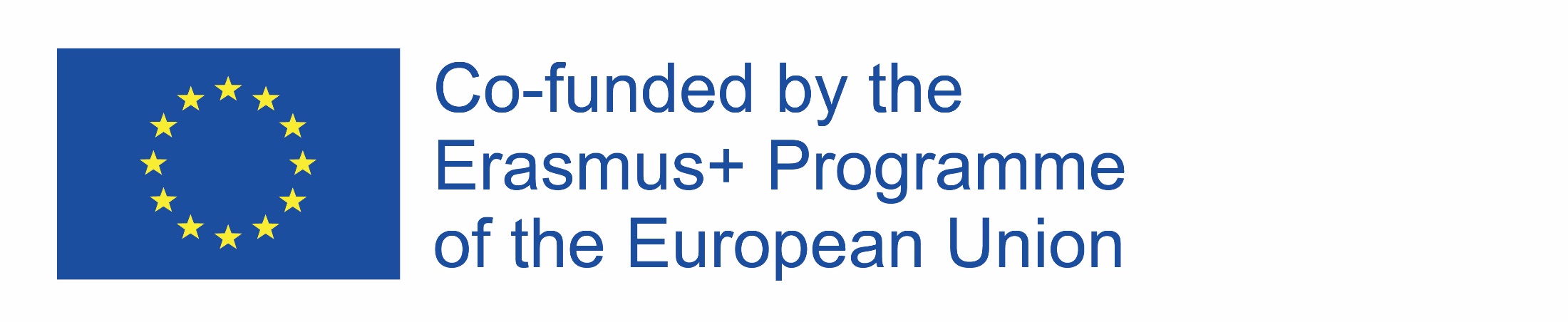 UKŁAD POKARMOWY
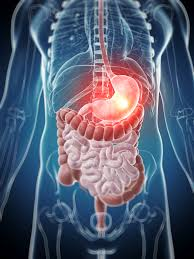 Web Quest jest przeznaczony dla gimnazjum.
Jego celem jest wzbudzenie zainteresowań uczniów układem pokarmowymi zdobycie nowych informacji na ten temat.

Autorem projektu jest: Joanna Lemirowska - Wronka
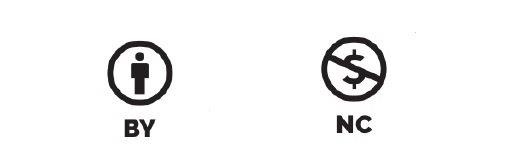 SPIS TREŚCI
1. Wprowadzenie
2. Zadania
3. Proces
4. Źródła
5. Ewaluacja
6. Konkluzja
7. Poradnik dla nauczyciela
WSTĘP
Wyobraź sobie, że czujesz się głodny. Biegniesz szybko do lodówki, robisz sobie kanapkę i zjadasz ze smakiem. Już jesteś zadowolony i tylko to Cię interesuje.... STOP !
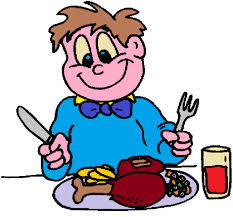 WSTĘP
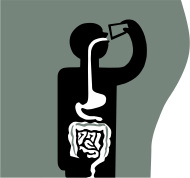 Czy wiesz po co , tak naprawdę, JESZ?!
 Do czego faktycznie służy Twój UKŁAD POKARMOWY?
 Jaka jest droga połykanego przez Ciebie jedzenia? Przez jakie organy Twojego organizmu musi przejść?
Na wszystkie te pytania znajdziesz odpowiedź dzięki współpracy z kolegami i koleżankami oraz samodzielnej pracy polegającej na odkrywaniu informacji na temat układu pokarmowego człowieka.
ZADANIE
Waszym zadaniem jest utworzenie albumu w formacie A3 zawierającego informacje i zdjęcia dotyczące układu pokarmowego oraz  jego chorób, a następnie zreferowanie przed całą klasą. Dodatkowo wspólnie stworzycie schemat budowy układu pokarmowego, który zamieścicie na końcu albumu. Na wykonanie zadania macie 3 tygodnie.
Każda grupa powinna w swojej pracy umieścić informacje na temat:  funkcji, położenia, budowy, wielkość i choroby danego elementu układu pokarmowego.
PROCES
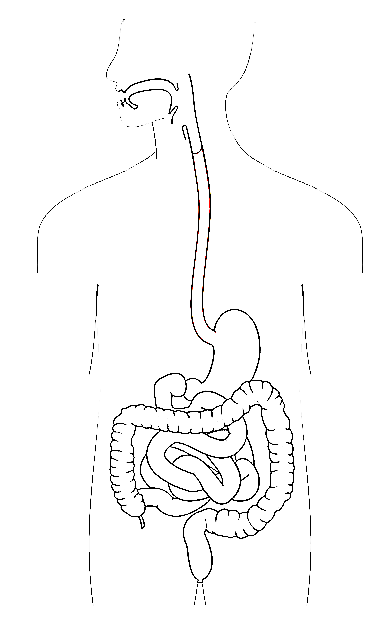 Podzielicie się na 3 grupy. Każda grupa będzie miała za zadanie stworzyć zbiór informacji, związanych z tematem tego projektu.
GRUPA A:
- jama ustna i choroby jamy ustnej
- gardło i choroby gardła
GRUPA B:
- przełyk i choroby przełyku
- żołądek i choroby żołądka 
GRUPA C:
- jelito cienkie i choroby jelita cienkiego
-  jelito grube i choroby jelita grubego.
PROCES
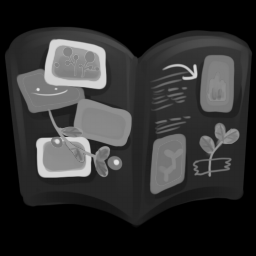 Pozyskane wiadomości , informacje, rysunki, zdjęcia przygotujcie na kartach o formacie A3 
Na przygotowanie kart do albumu  będziecie mieli tydzień czasu -  przynosicie gotowe karty  na kolejne zajęcia  biologii.
Z kart wspólnie tworzycie jeden, wspólny album dotyczący układu pokarmowego człowieka.
 Na podstawie zdobytych w trakcie przygotowywania albumu informacji, tworzycie wspólnie ostatnią kartę albumu, na której ma być model układu pokarmowego. Sposób wykonania zależy od Was (może być namalowany, zrobiony z różnego rodzaju materiałów, może też być ruchomy – tzn. z możliwością przyczepiania i odczepiania do karty poszczególnych elementów  przewodu pokarmowego).
PROCES
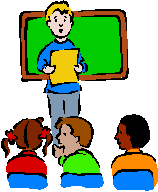 Na kolejnych zajęciach każda z grup referuje swoje zagadnienie, aby podzielić się z pozostałymi uczniami zdobytymi informacjami. 
Na koniec nauczyciel będzie zadawał pytania
W celu sprawdzenia , ile informacji zapamiętaliście.
PROCES
Informacji potrzebnych do przygotowania zadania szukajcie w podanych stronach internetowych lub innych wam znanych.
Praca musi być estetyczna (ładnie wykonana),
     w ciekawej, wyczerpującej, różnorodnej formie.
 W każdej prezentacji musi być podany:
1. Temat (inny dla każdej grupy).
2. Imiona, nazwiska uczniów którzy ją przygotowali.
3. Opracowanie tematu według wytycznych.
4. Każda grupa samodzielnie prezentuje klasie swoją pracę.
5. Każda grupa prezentuje swoja pracę przed całą klasą.
ŹRÓDŁA
https://pl.wikipedia.org/wiki/Uk%C5%82ad_pokarmowy_cz%C5%82owieka
https://www.google.pl/search?q=budowa+uk%C5%82adu+pokarmowego&client=firefox-b-ab&tbm=isch&tbo=u&source=univ&sa=X&ved=0ahUKEwiIuezkub_SAhXCNpoKHelUDm0QsAQIGw&biw=1366&bih=610
http://biologia.opracowania.pl/uk%C5%82ad_pokarmowy_i_od%C5%BCywianie/budowa_uk%C5%82adu_pokarmowego/
http://ukladpokarmowy.prv.pl/about.html
ŹRÓDŁA
http://anatomiac.w.interiowo.pl/ukl_pok.html
Jama ustna, gardło, przełyk, żołądek, jelito cienkie, jelito grube - Wikipedia, wolna encyklopedia
http://eszkola.pl/biologia/jama-ustna-5099.html
http://gastrologia.mp.pl/objawy
http://zdrowezywienie.edu.pl/choroby.htm
http://bielawa.naszemiasto.pl/artykul/najczestsze-choroby-gardla,169595,art,t,id,tm.html
http://www.forumzdrowia.pl/id,189,art,8774,ptitle,najczestsze-choroby-przelyku.htm
http://www.forumzdrowia.pl/id,189,art,8775,ptitle,najczestsze-choroby-zoladka-i-dwunastnicy.htm
http://zdrowie.wp.pl/multimedia/galerie/art890.html
EWALUACJA
EWALUACJA
OCENA
KONKLUZJA
Korzyści, jakie osiągnęliście w czasie realizacji projektu:
Nabyliście umiejętności zdobywania informacji w oparciu o Internet i przetwarzania ich;
Doskonaliliście swoje umiejętności współpracy w grupie i całym zespole;
Wasza praca indywidualna, grupowa i zespołowa przyczyniła się do powstania pięknego albumu o układzie pokarmowym człowieka, który może zostać wykorzystany jako pomoc i ułatwi przyswajanie wiadomości na ten temat;
Samodzielne wyszukiwanie informacji o poszczególnych elementach układu pokarmowego i jego chorobach przyczyniło się do zwiększenia wiedzy o własnym organizmie.
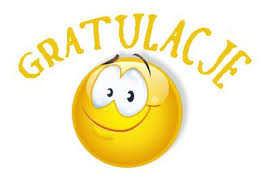 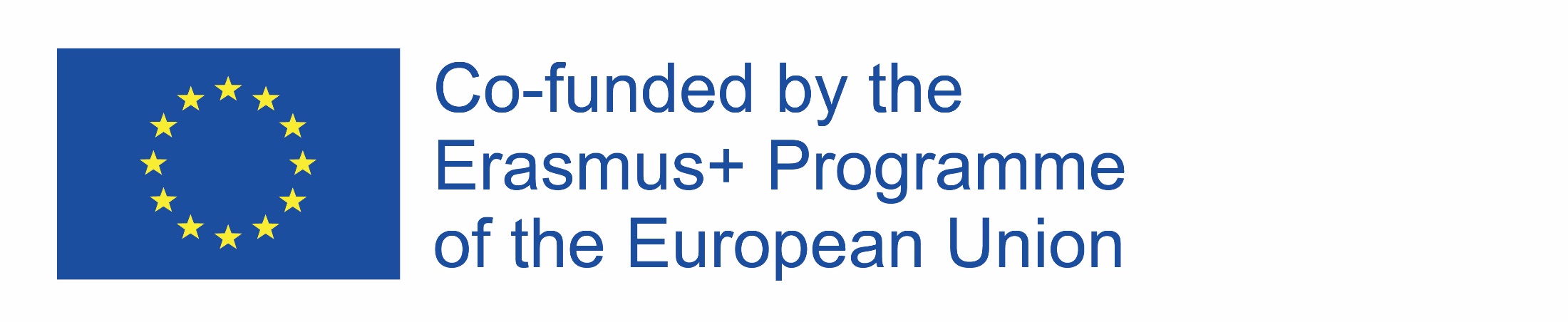 PORADNIK DLA NAUCZYCIELA
1. Przed rozpoczęciem projektu, należy dokładnie zapoznać uczniów z treścią zadań, dostosowując sposób komunikacji do możliwości uczniów. 
2. Należy zapoznać uczniów z zasadami bezpiecznego korzystania z Internetu. Nauczyciel powinien z uczniami przejrzeć źródła internetowe, pomagając w ich zrozumieniu.
3. Nauczyciel powinien przygotować kartki z zagadnieniami do opracowania dla każdej grupy oraz wytycznymi związanymi z pracą.
4. Zespół klasowy dzielimy na grupy w taki sposób, by dostosować pracę do ich możliwości, by każdy miał szansę się w pełni realizować w trakcie trwania projektu.
5. Na projekt można przeznaczyć od trzech do czterech godzin – w zależności  od możliwości uczniów.
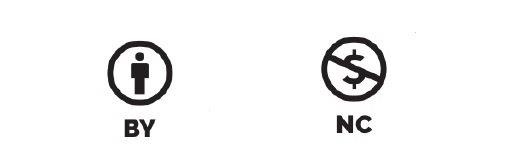